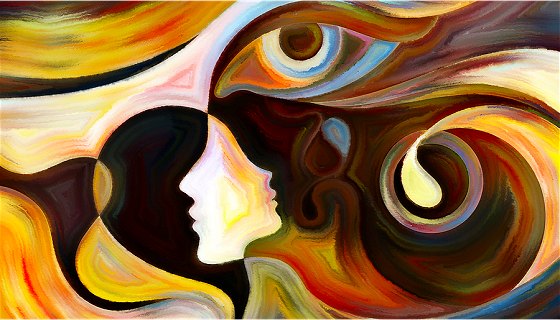 Out of Mind, Insightserotonergic psychedelics & schizophrenia
Jason Gale
Today’s Topics
Let’s explore…
Since serotonergic psychedelics cause visual hallucinations…
How do they affect the brain / visual system?

Does the administration of serotonergic psychedelics cause changes similar to those experienced in schizophrenia?
Could psychedelics be used to test schizophrenia treatments? 

How do psychedelics’ effects relate to perceptual changes?
[Speaker Notes: “they” – psychedelics]
Schizophrenia
dementia praecox - “very early losing of one’s mind”
onset – adulthood 
1% lifetime prevalence
psychotic disorder
psychosis – loss of contact with reality
brief psychotic, schizophreniform, schizoaffective, delusional, shared psychotic
[Speaker Notes: brief psychotic disorder
any psychotic symptom between 1d-1mo
probably after a strong psychosocial stressor – death or birth
schizophreniform disorder
same as schizophrenia except 1mo-6mo
and may be able to conduct daily activities
schizoaffective disorder
schizophrenia + depression/mania/mixed
controversial diagnosis
delusional disorder
having nonbizarre delusion
possible event
maybe a hallucination about the delusion
shared psychotic disorder
two or more people share a delusion
one person starts with a delusion, passes it to another
blood/marriage/close proximity]
Schizophrenia Symptoms
Loss of brain function
learning and memory
attention
comprehension
abstract reasoning
solve problems
make decisions
[Speaker Notes: declines/decreases/slows each of these cognitive abilities]
Schizophrenia Symptoms
Negative symptoms – absence
Emotional Expression – face & voice
Anhedonia – pleasure 
Avolition/apathy – interest
Alogia – speech 
Psychomotor Slowing – thoughtful movements
[Speaker Notes: negative symptoms – absence of a normal behavior/feeling]
Schizophrenia Symptoms
Positive symptoms – presence 
Disorganized thinking – abnormal speech
derailment – off-topic; double-meanings
thought blocking – long pauses
clanging – similar-sounding words
Abnormal motor behavior
catatonia – awake but unresponsive
waxy flexibility – moldable
[Speaker Notes: positive symptoms – presence of abnormality]
Schizophrenia Symptoms
Positive symptoms – presence 
Delusions – false thoughts/beliefs 
influence – outside control
self-significance – importance of objects & actions
persecution/paranoia – outside harm
somatic – rotting body
[Speaker Notes: positive symptoms – presence of abnormality]
Schizophrenia Symptoms
Positive – presence 
Hallucinations – false perceptions
auditory – sounds/voices
tactile/somatic – physical sensations
visual – visions
olfactory – smells 
gustatory – tastes
[Speaker Notes: positive symptoms – presence of abnormality]
Schizophrenia & Serotonin
Complex & contradictory
Similar alterations as psychedelics
Postmortem studies
5-HT1A receptors
increased densities in prefrontal cortex (PFC)…
5-HT2A receptors
decreased densities in PFC
because of treatment effects?
Pharmacological Treatments for Schizophrenia
Classical (typical) antipsychotics
e.g. haloperidol (HAL)
reduce positive symptoms
block dopamine receptors (D2) 
serious side effects more likely
tardive dyskinesia – involuntary/abnormal movements
Pharmacological Treatments for Schizophrenia
Atypical antipsychotics
e.g. risperidone (RIS)
reduce positive symptoms – and some negative and cognitive
block D2 & block 5-HT2A(& 2C)
serious side effects less likely
Psychosis & Psychedelics
compared using assessments of ASC
altered states of consciousness
three elements of ASC
oceanic boundlessness – positive feelings
awe, selflessness, togetherness
dread of ego-dissolution – negative feelings
loss of control, paranoia, catatonia
visual restructuralization
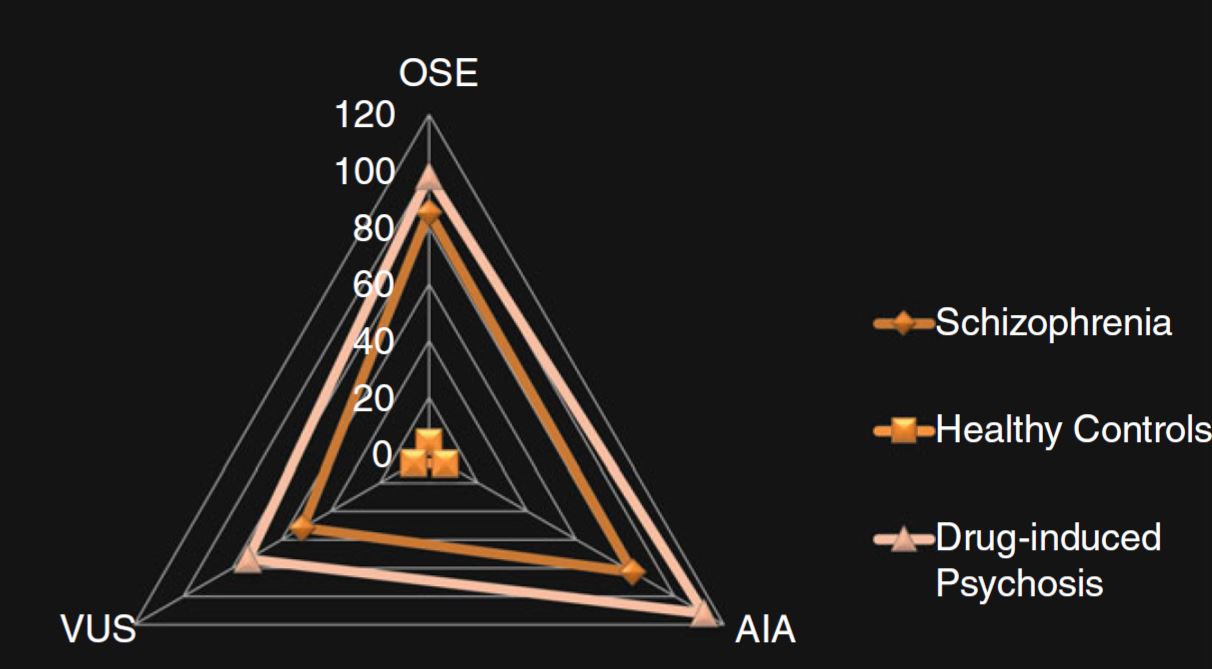 oceanic boundlessness
Visual Restructualization (VUS)
changes in perceptual interpretations
synesthesia – sense-mixing
illusions 
visual hallucinations
ego-dissolution
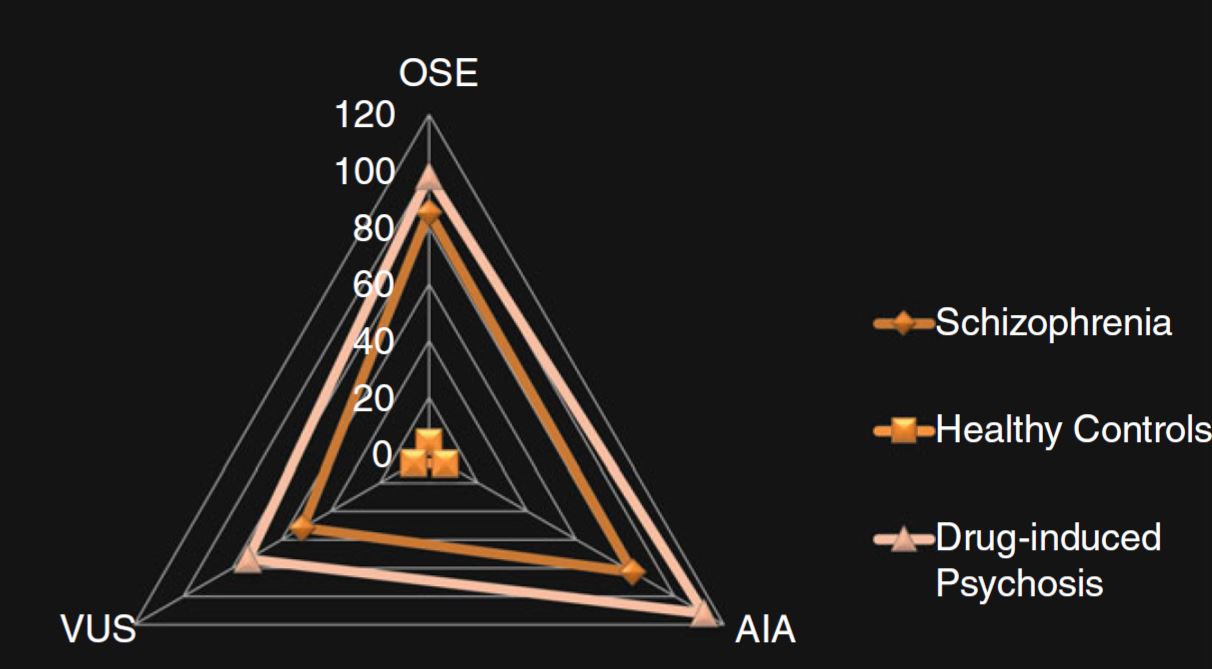 Hallucinations
Schizophrenia
Auditory > Visual
But, acute & initial stages – ↑Visual
Serotonergic Psychedelics
Auditory < Visual
5-HT2A action 
mouse head-twitch response (HTR) 
Prefrontal Cortex (PFC) – activity
PFC-MD (mediodorsal thalamus) connections
[Speaker Notes: first-episode, and acute schizophrenia typically has more visual hallucinations than later episodes, and chronic schizophrenia
PFC activity related to hallucinations]
Visual System
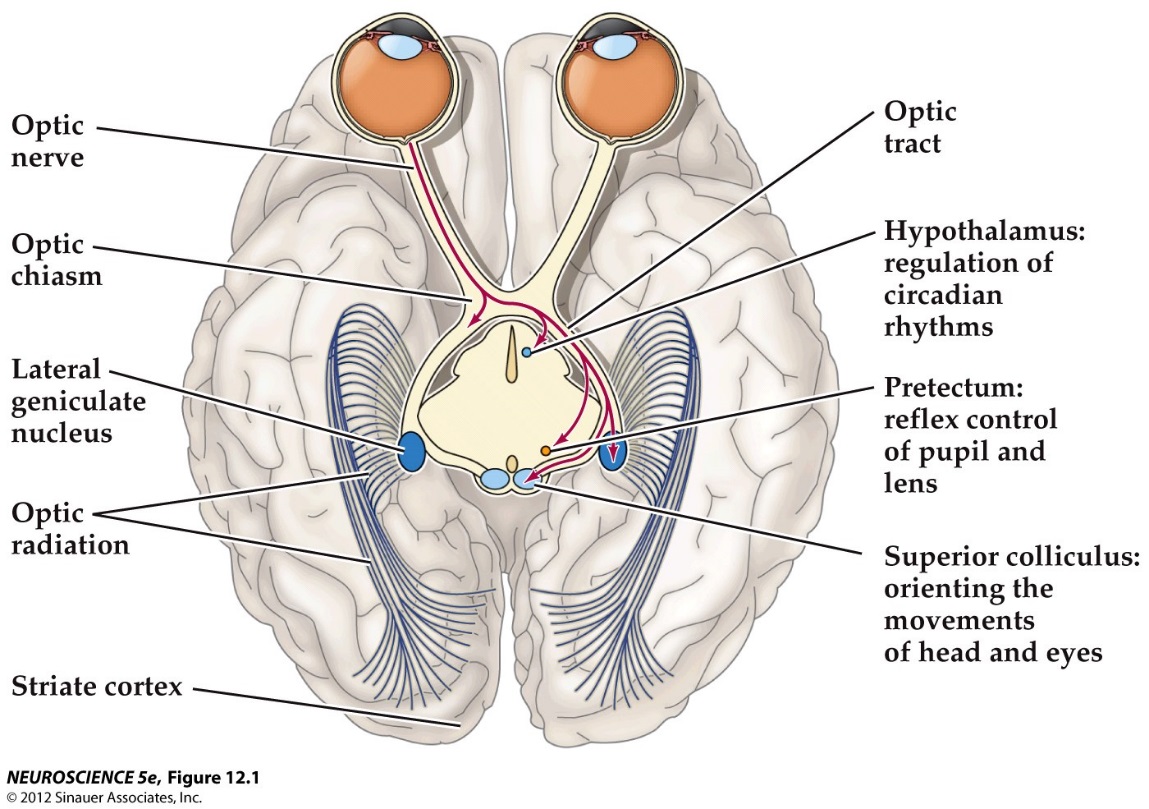 Eye (retina)  
lateral geniculate nucleus (LGN)  
striate (visual) cortex (V1)
Visual System: Receptive Fields (RF)
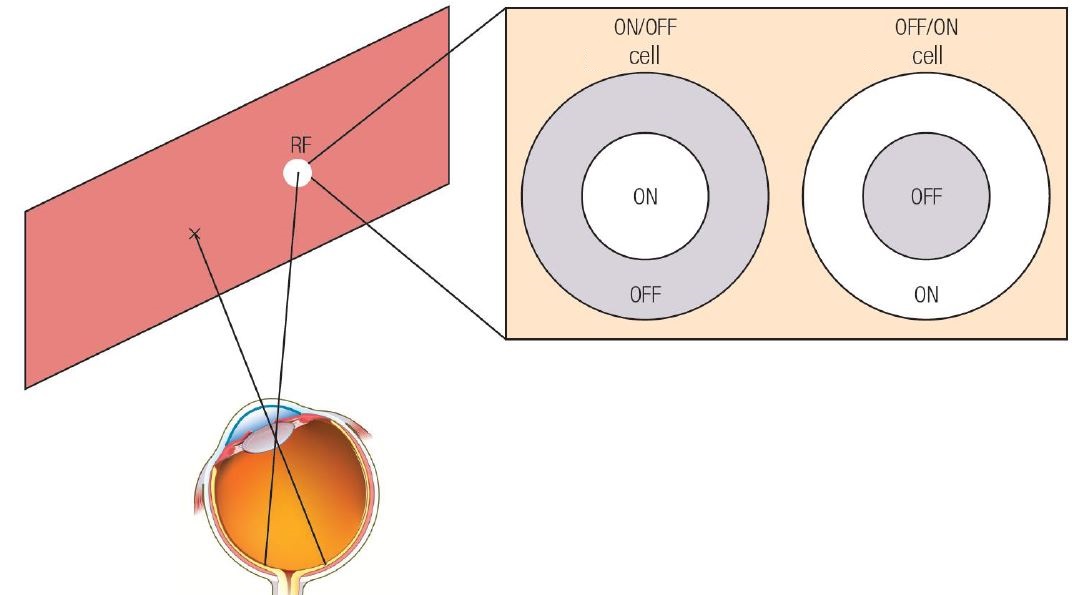 Represent firing pattern of corresponding cells in the visual system
ON/OFF = On-center/Off-surround
OFF/ON = Off-center/On-surround
Visual System: Receptive Fields
Images in the “On” portion
Drive (increase) firing rate (FR)
Images in the “Off” portion
Suppress (decrease) firing rate

This example: center-driving, surround-suppressing
classical receptive field (CRF)
center
extra-CRF
surround
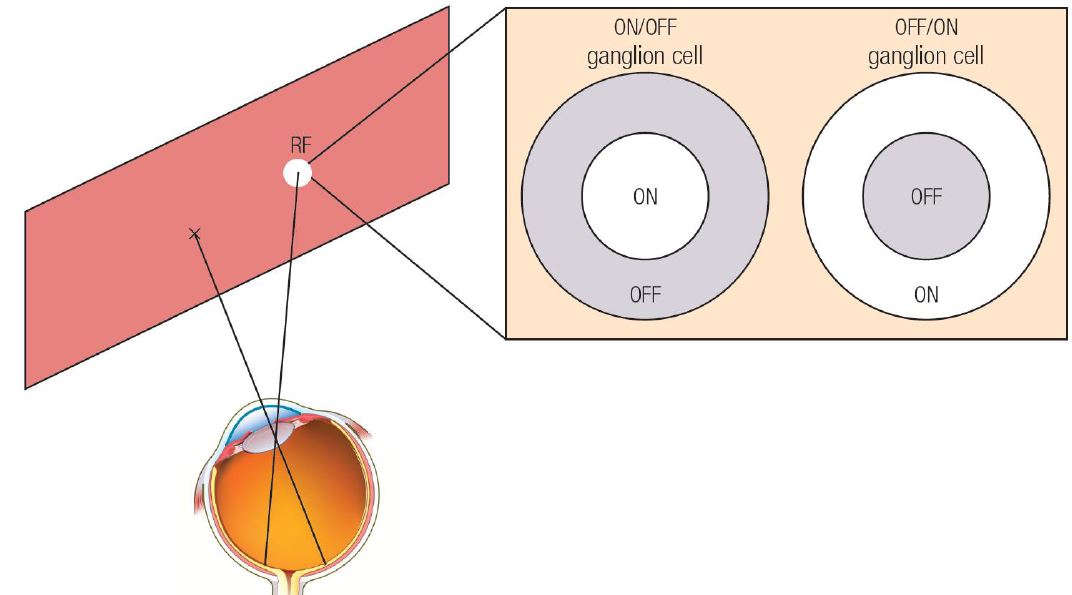 Visual System: Receptive Fields
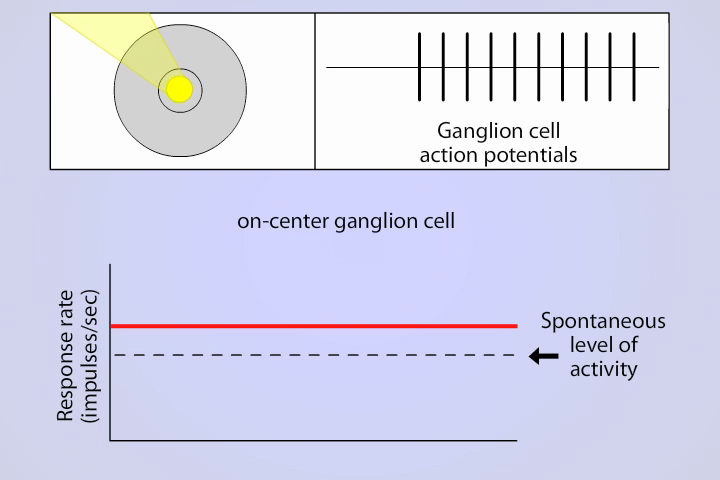 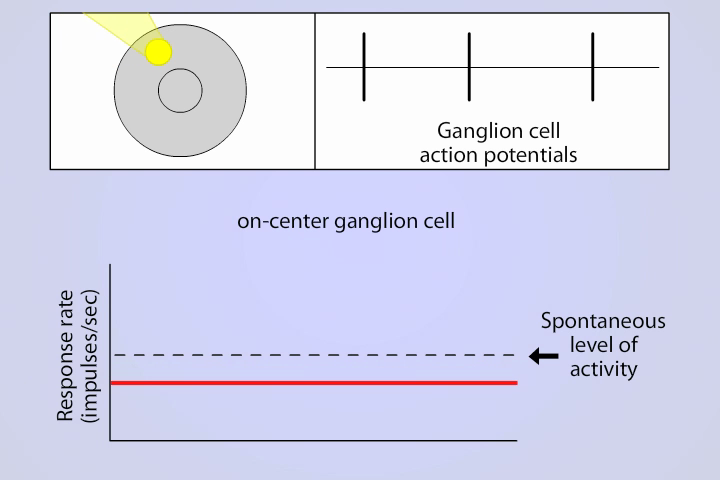 On-center = Center-driving & Surround-suppressing
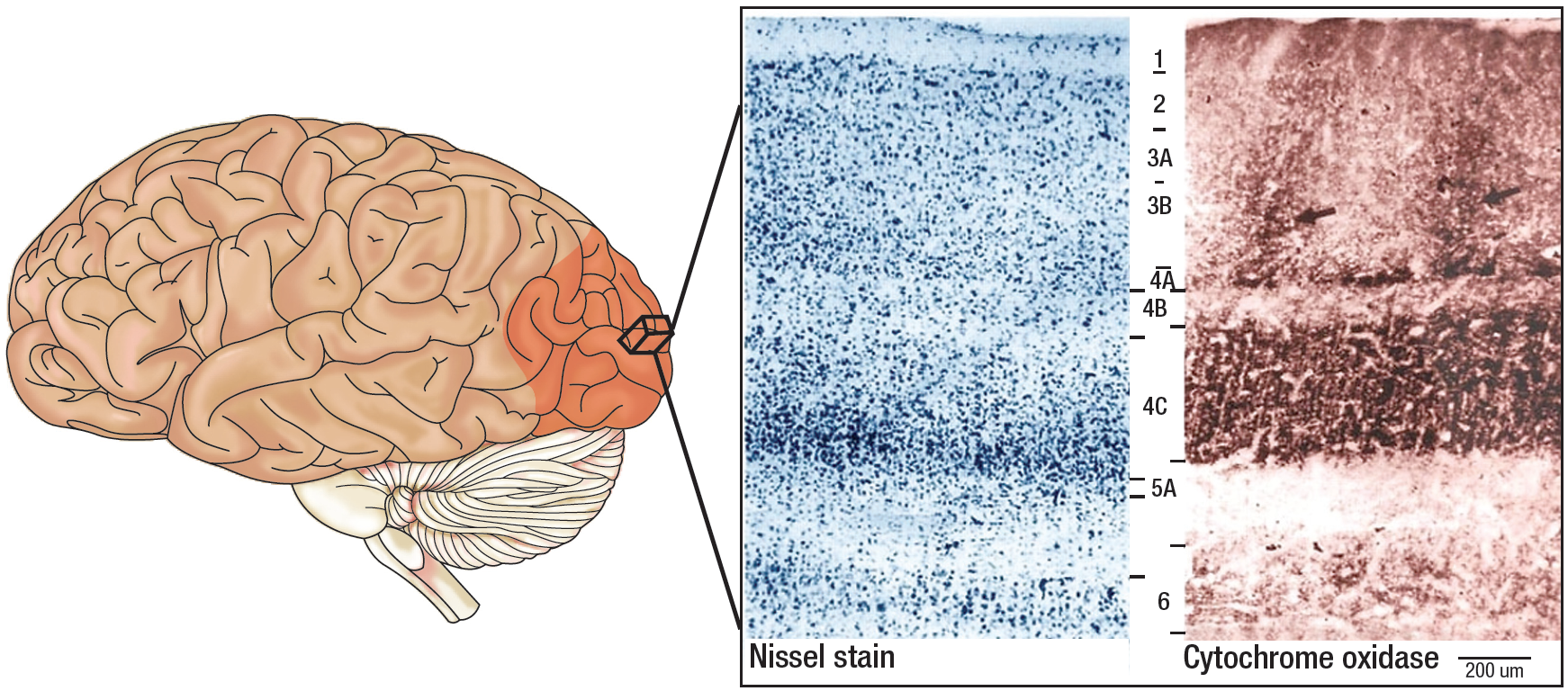 Visual System: Cortex Layers
V1 into layers
by size
by density


cells aligned across layers
same receptive fields
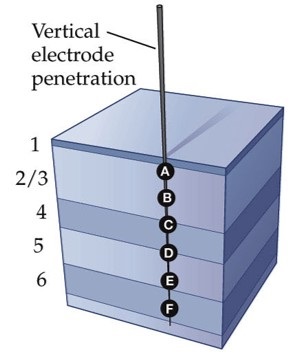 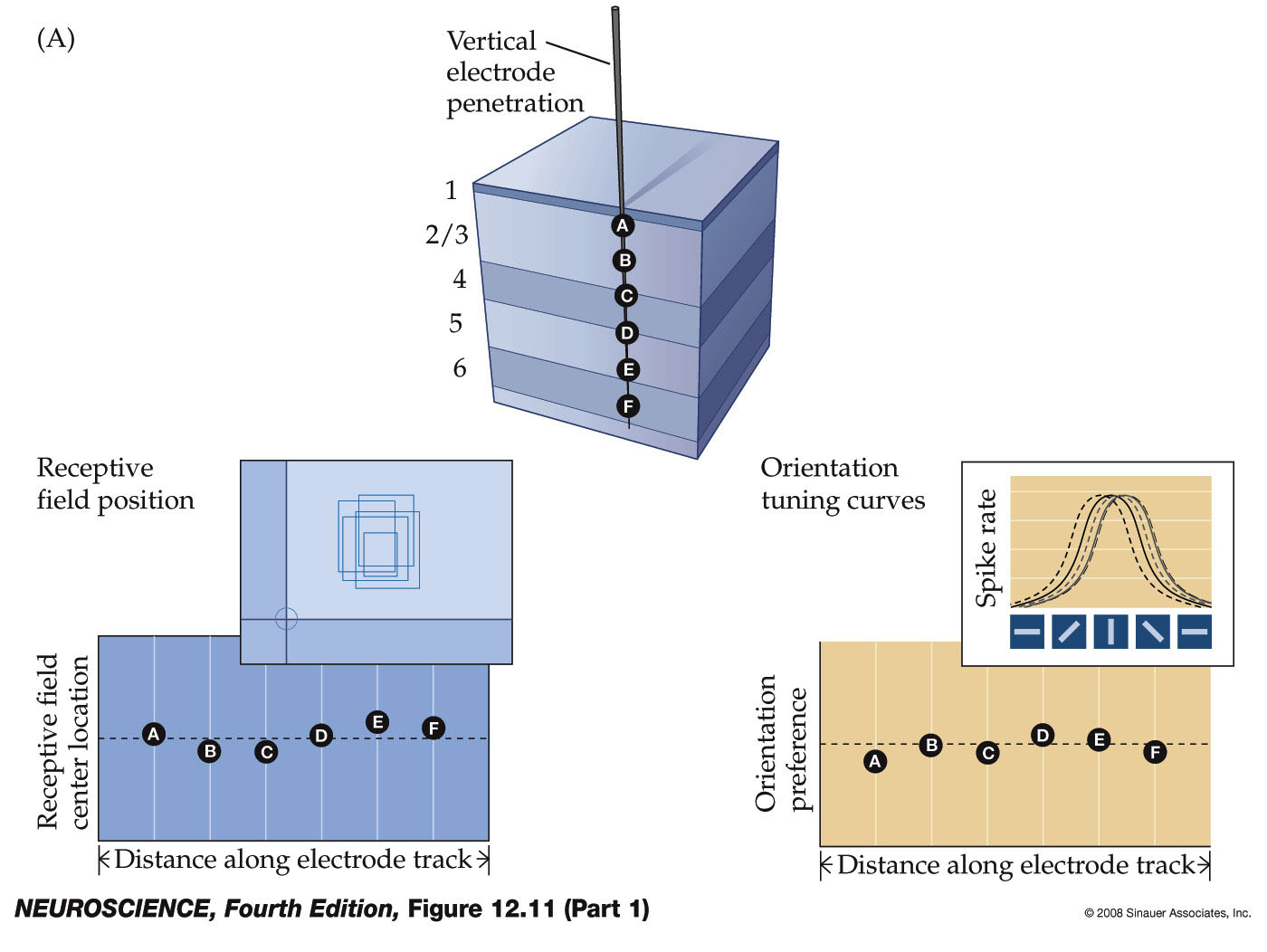 Visual System: Retinotopic Maps
Match stimuli in visual field to active cells in the visual pathway
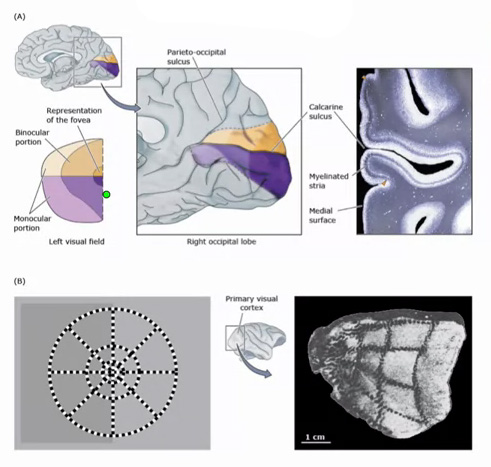 Hypotheses
If hallucinogenic behaviors in mice are related to those in humans…
Mouse and human behavior will change similarly in response to changes in psychedelic potency
Since hallucinations are not representative of the external world…
Areas that respond to external stimuli are less active 
If psychedelics’ effects are similar to schizophrenia’s…
Hallucinogenic behavior will be prevented by antipsychotics
Hallucinogenic Behavior
hallucinogenic 5-HT2A activation
Mice
head-twitch response (HTR)
potency – ED50
median effective dose
Humans
subjective experience
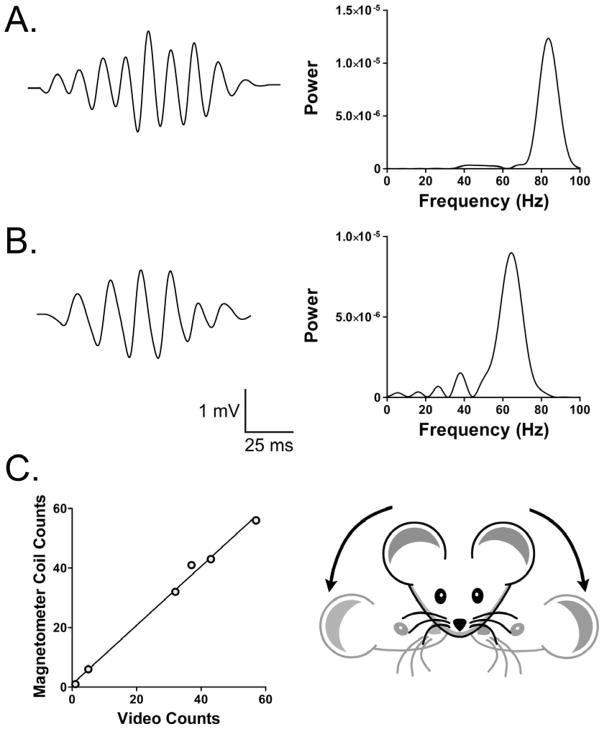 [Speaker Notes: HTR won’t happen with non-hallucinogenic 5-HT2A agonism]
Head-twitch response
measured electronically
by magnetometer and magnet on head
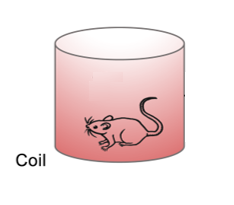 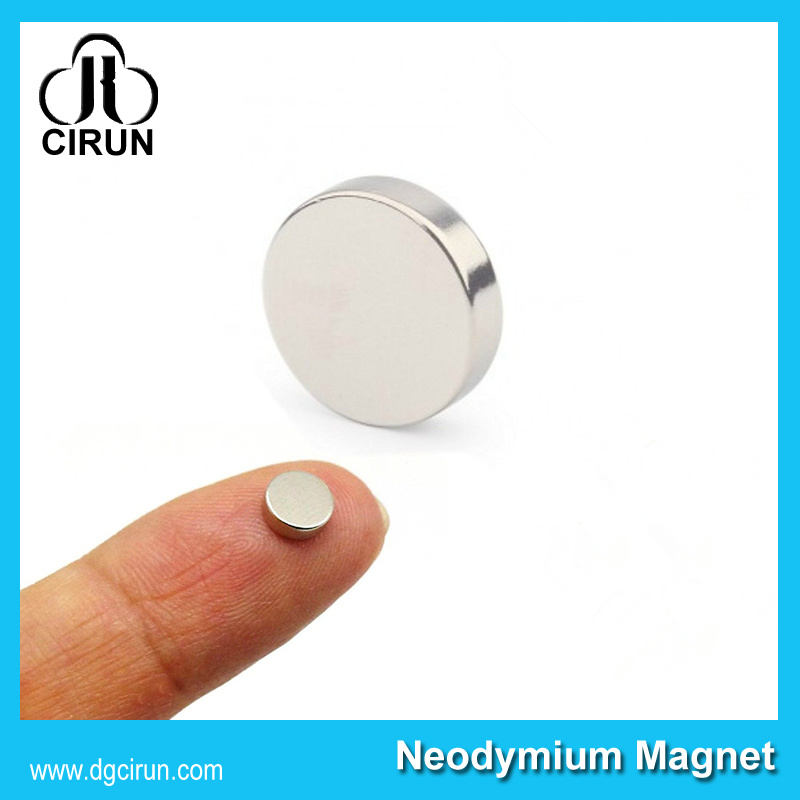 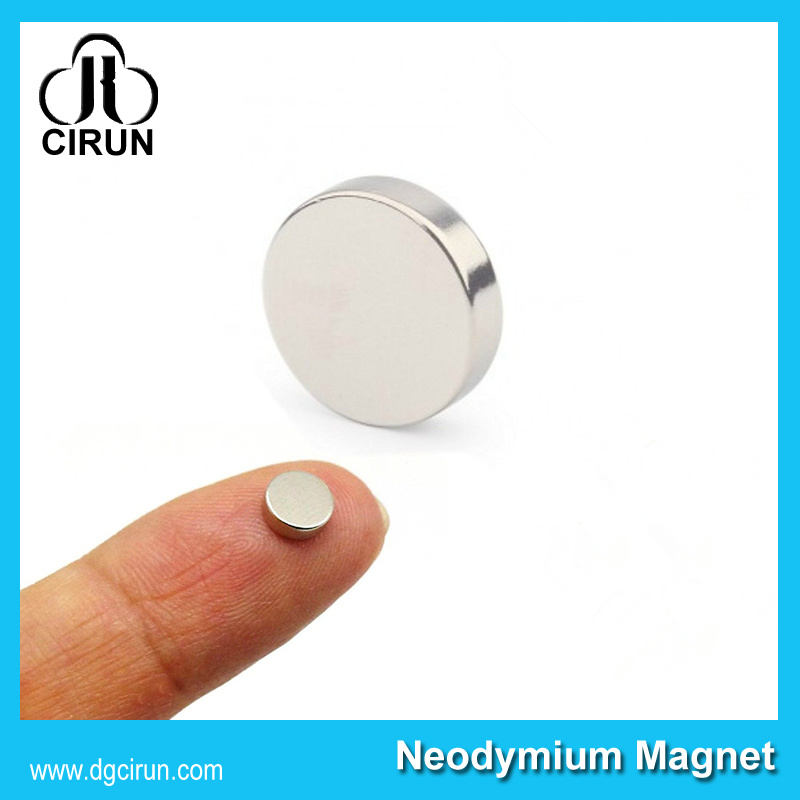 Head-twitch response
ED50 
half-max response
here: ~0.23mg/kg
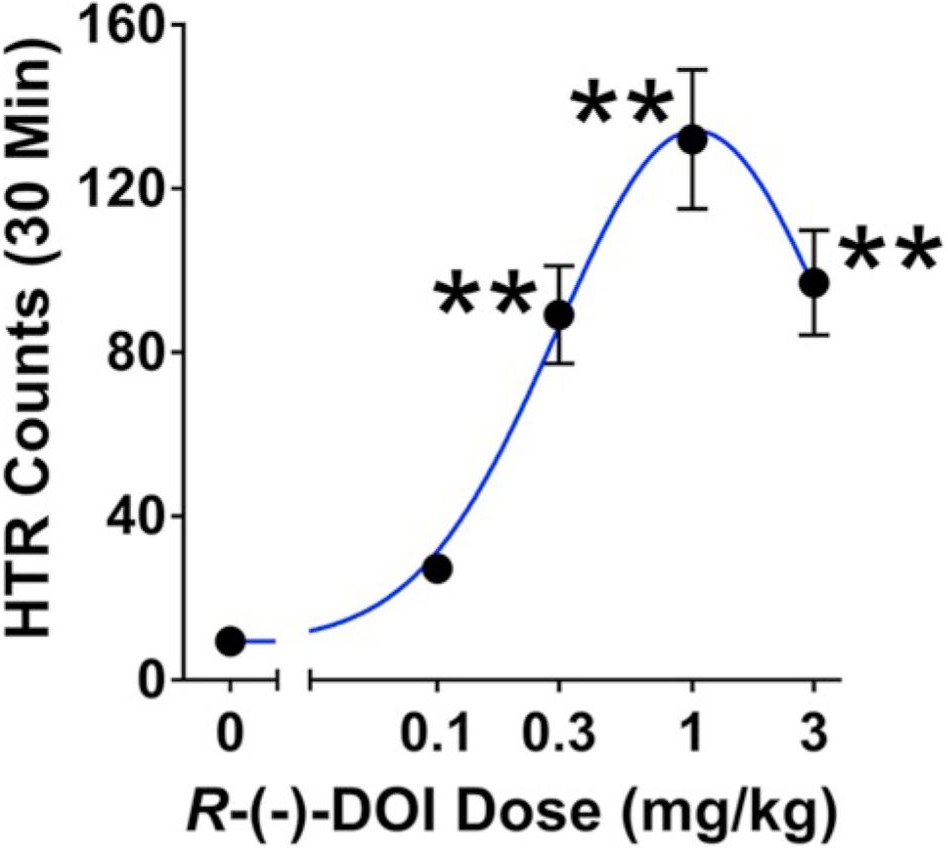 ED50
HTR is 5-HT2A-mediated
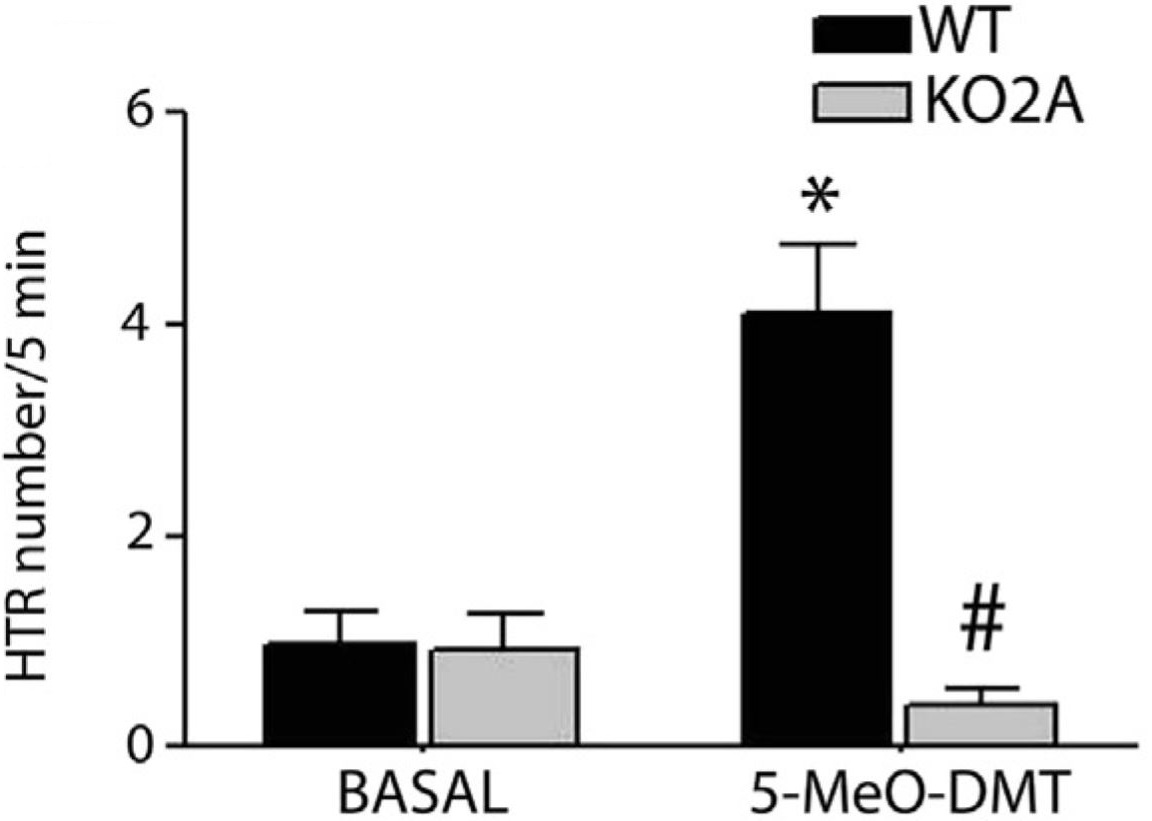 5-MeO-DMT
binds 5-HT2A and 5-HT1A
5-HT2A required for HTR
and for subjective experience?
no HTR w/o 5-HT2A
[Speaker Notes: sc 5-MeO-DMT increases HTR when 2A is present (doesn’t when it’s not)
* - sign. from basal WT
# - sign. from DMT WT]
Subjective Experienceand Behavior
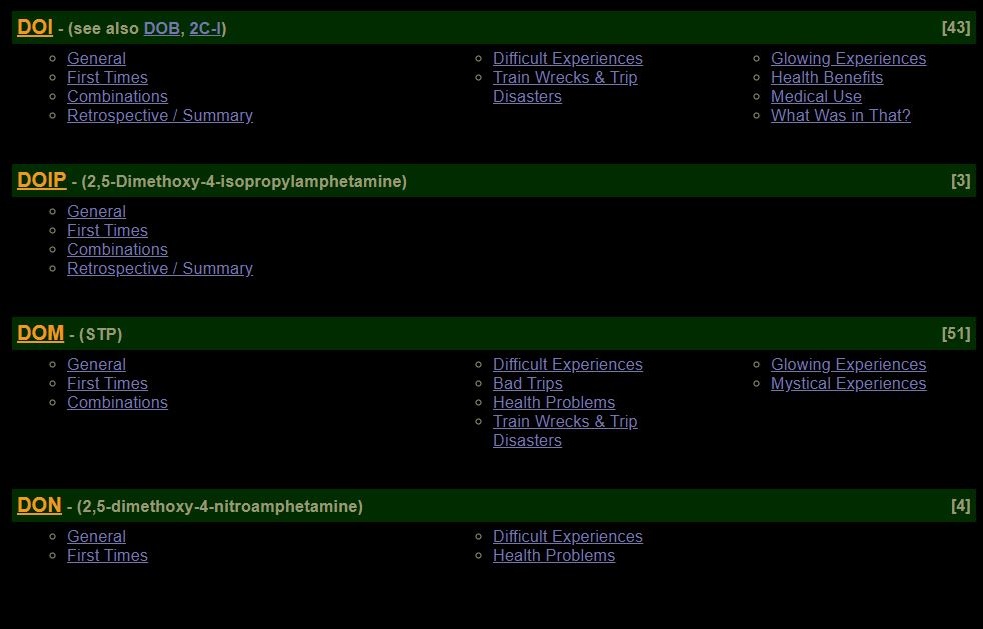 Dose Range
similar to graphing HTR 
recorded doses / experience
websites & books
Erowid
[Speaker Notes: in humans]
Subjective Experience & Behavior
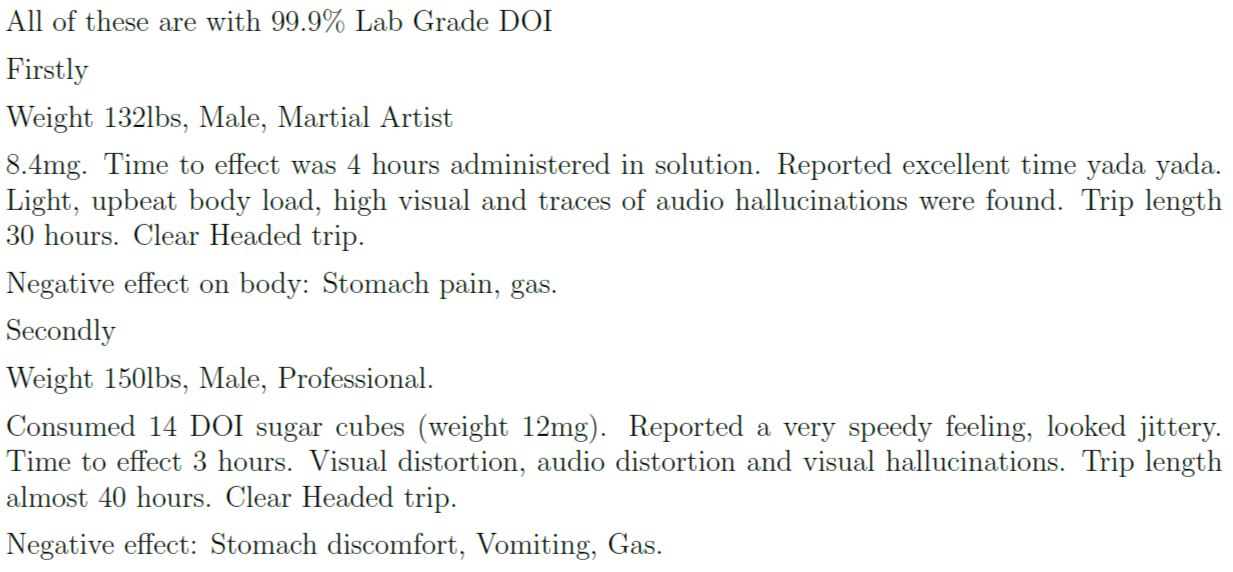 [Speaker Notes: from Erowid]
HTR & Subjective Experience
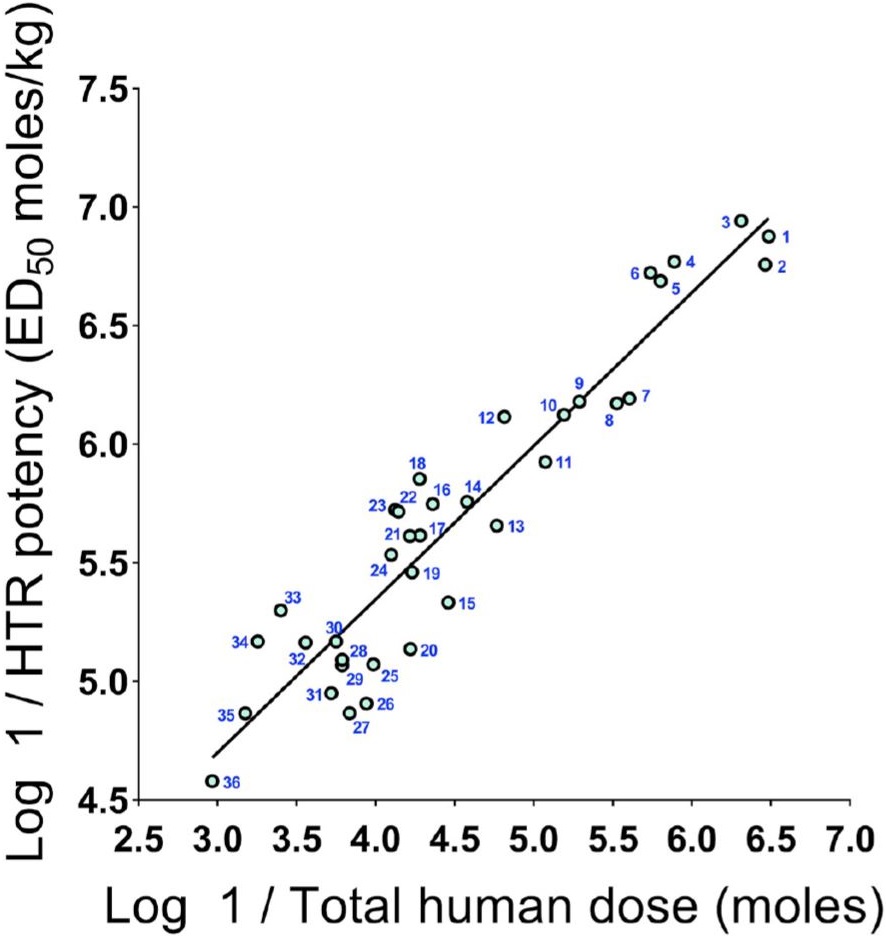 Hallucinogenic potencies
mouse & human correlation
HTR results to predict 
		human experience

Similar relationship
but not the same
different mechanisms?
[Speaker Notes: each number is a different psychedelic]
Brain Activity
electrophysiology – silicon probe
local field potential (LFP)
space around neurons 
firing rate (FR) 
action potentials / spikes over time
electrocorticogram (ECoG) – epidural electrodes
oscillatory activity / brainwaves
activity in the low frequency range
low-frequency cortical oscillations (LFCO)
[Speaker Notes: different ways to measure brain activity
LFCO – brain activity in the low-frequency range]
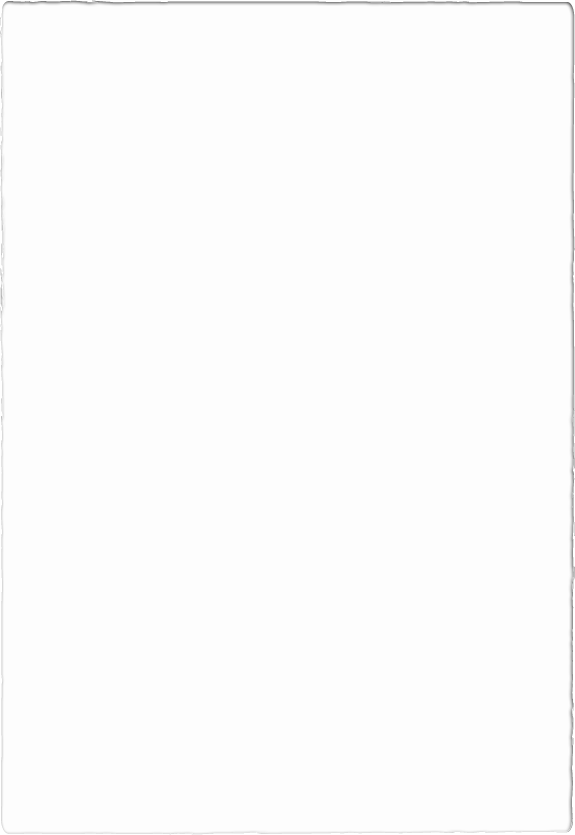 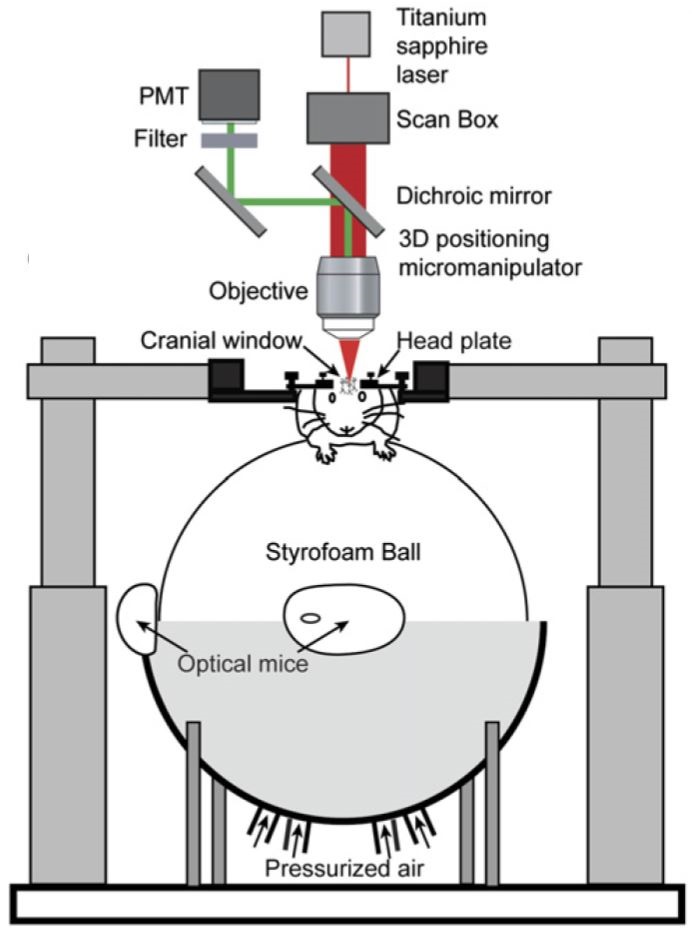 Brain Activity
widefield calcium imaging
many neurons
two-photon calcium imaging
individual neurons
change in fluorescence/fluorescence
activity differences pre-/post-drug
two-photon calcium imaging
GCaMP6s mice
collecting images
calcium activity fluoresces
 visualize neuronal activity
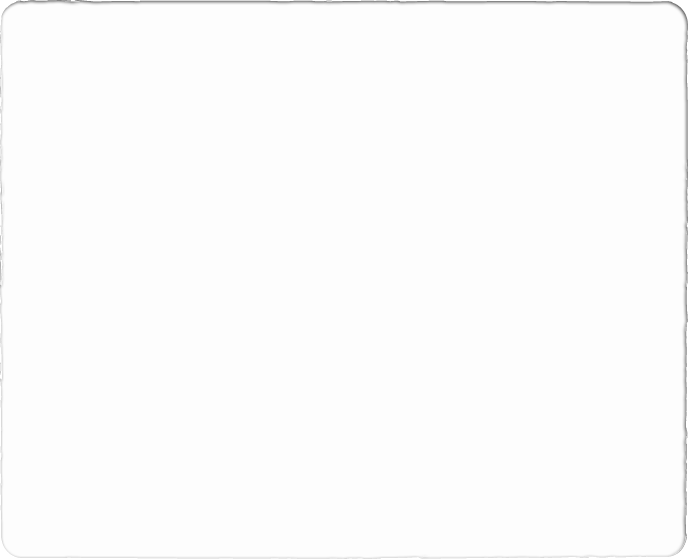 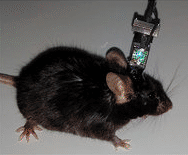 GCaMP6s mice
CaMKII-tTA:tetO-GCaMP6s
calcium-calmodulin-dependent kinase II 
present in CaMKII-expressing neurons (excitatory)
tetracycline transactivator:tetracycline operator
controlled by tTA protein binding to tetO on DNA
genetically-encoded calcium indicator
green fluorescent protein
calmodulin
calmodulin-binding peptide M13
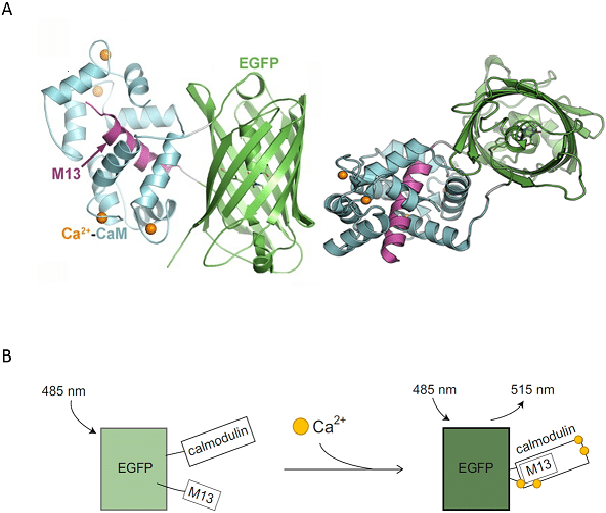 5-MeO-DMT & 5-HT concentration
mPFC 
WT – typical genotype
KO2A – w/o 5-HT2A
5-HT1A 
inhibitory – reduces [5-HT]
5-HT2A
excitatory – increases [5-HT]
higher doses
5-HT2A binding allows ↑[5-HT]
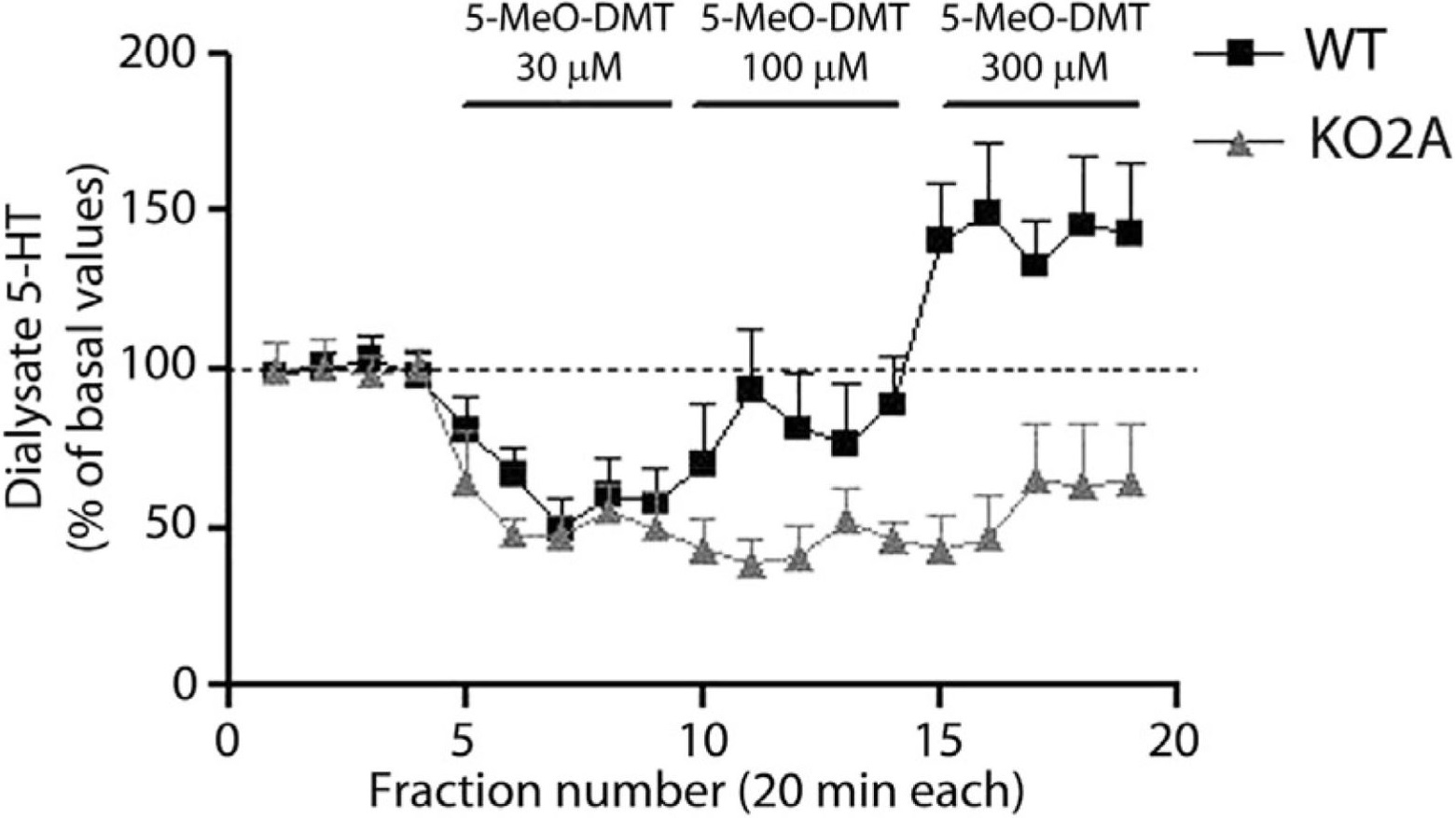 [Speaker Notes: mPFC – low dose: 1A autoreceptors are bound first (to 5-MeO-DMT) – decrease 5-HT release 
medium dose: WT: both 1A & 2A are bound –  KO2A – 1A, not 2A bound
reverse microdialysis]
mPFC activity
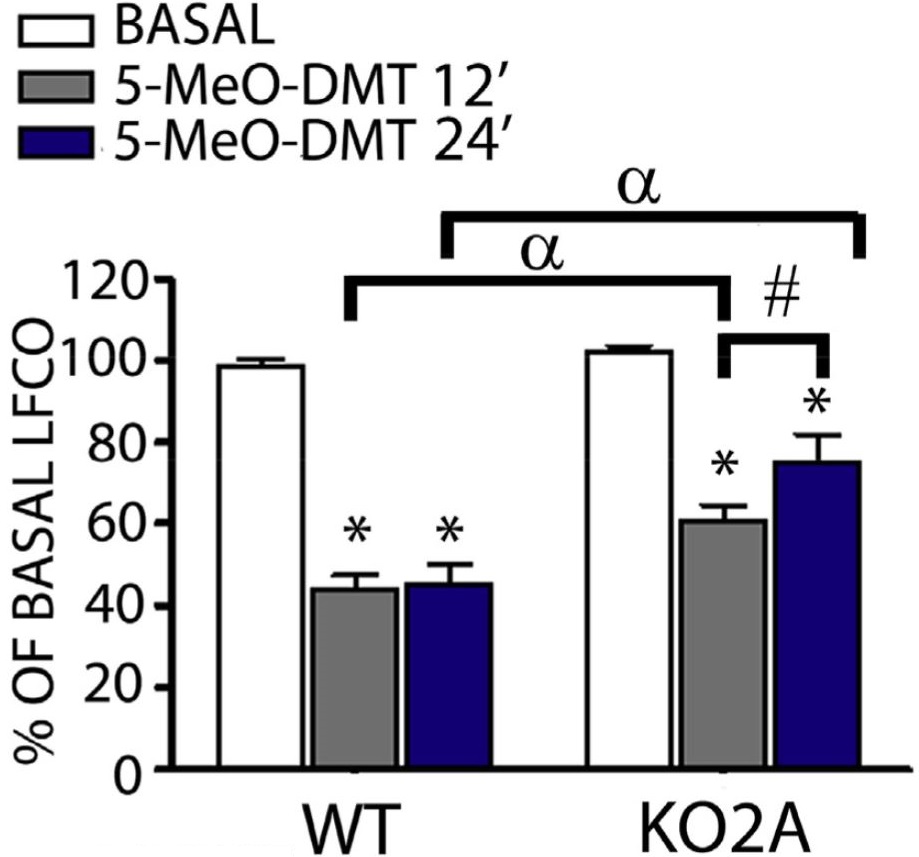 5-MeO-DMT administration lowers mPFC LF activity
persists in WT after 24 min
less decrease w/o 5-HT2A
and less persisting change
[Speaker Notes: sc 5-MeO-DMT
suggests 2A is part of 5-MeO-DMT’s action
* - sign. to basal]
5-MeO-DMT action prevented by WAY
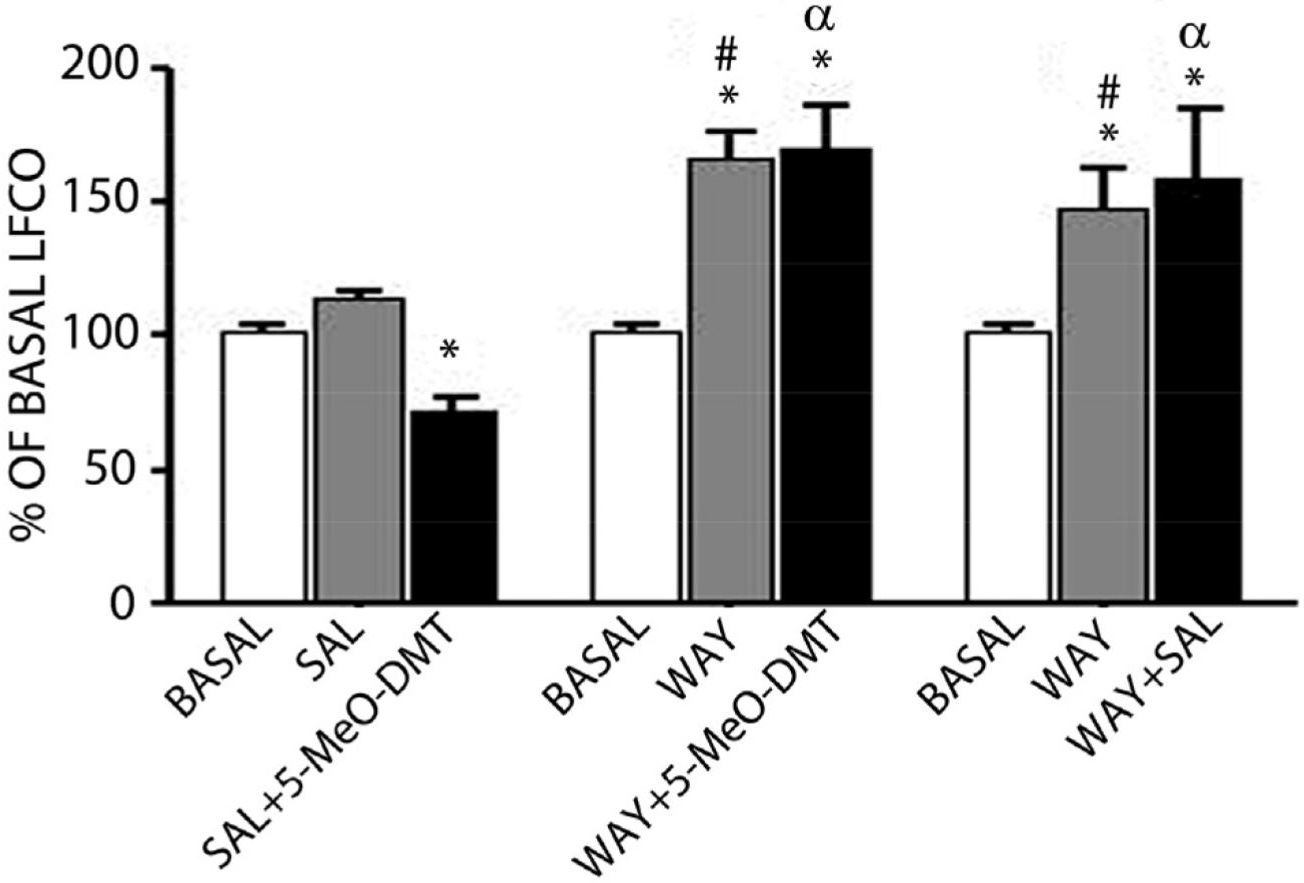 WAY-100635 (WAY)
5-HT1A antagonist
KO2A mice, mPFC
blocking 5-HT1A
disrupts balance
LF activity increases
[Speaker Notes: some kind of balance that 1A action keeps - prevents LF from increasing (too high?)]
antipsychotics reverse 5-MeO-DMT action
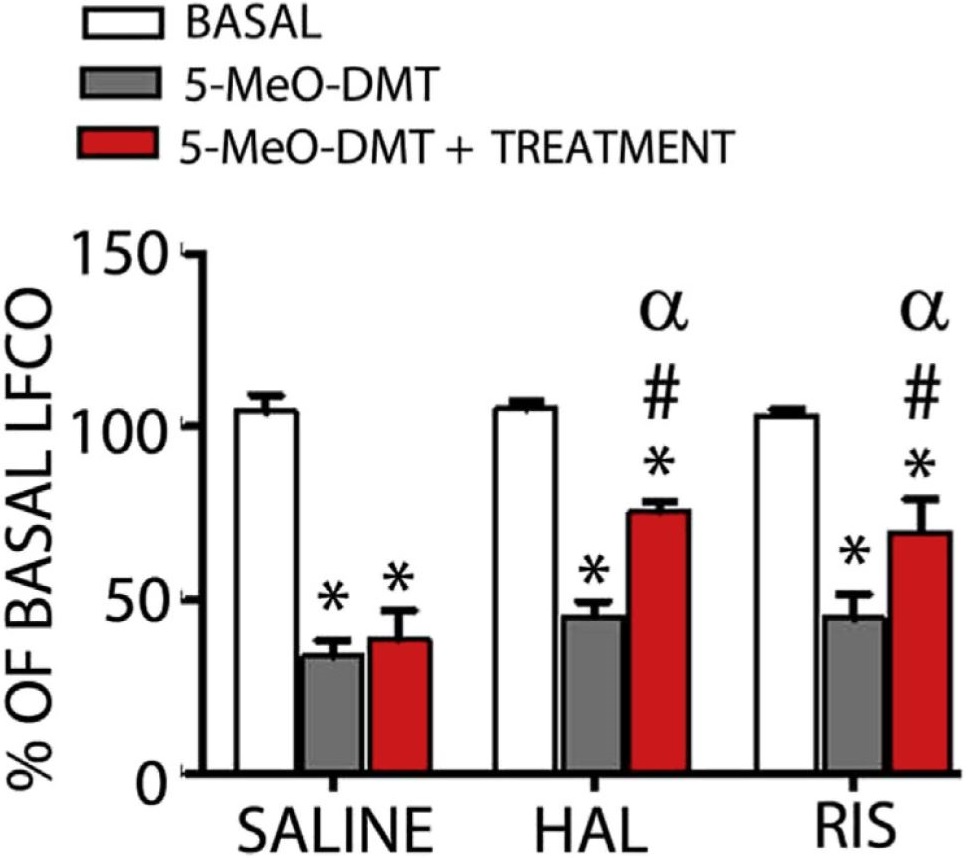 “TREATMENT” = 
saline, 
haloperidol (HAL), or
risperidone (RIS)
KO2A mPFC
reduction by 5-MeO-DMT
undone by HAL & RIS
psychedelics ~ schizophrenia?
[Speaker Notes: KO2A mPFC]
Visual Cortex
V1
[Speaker Notes: how psychedelics affect the visual system, specifically V1
maybe these effects are how hallucinations happen]
DOI reduces V1 activity
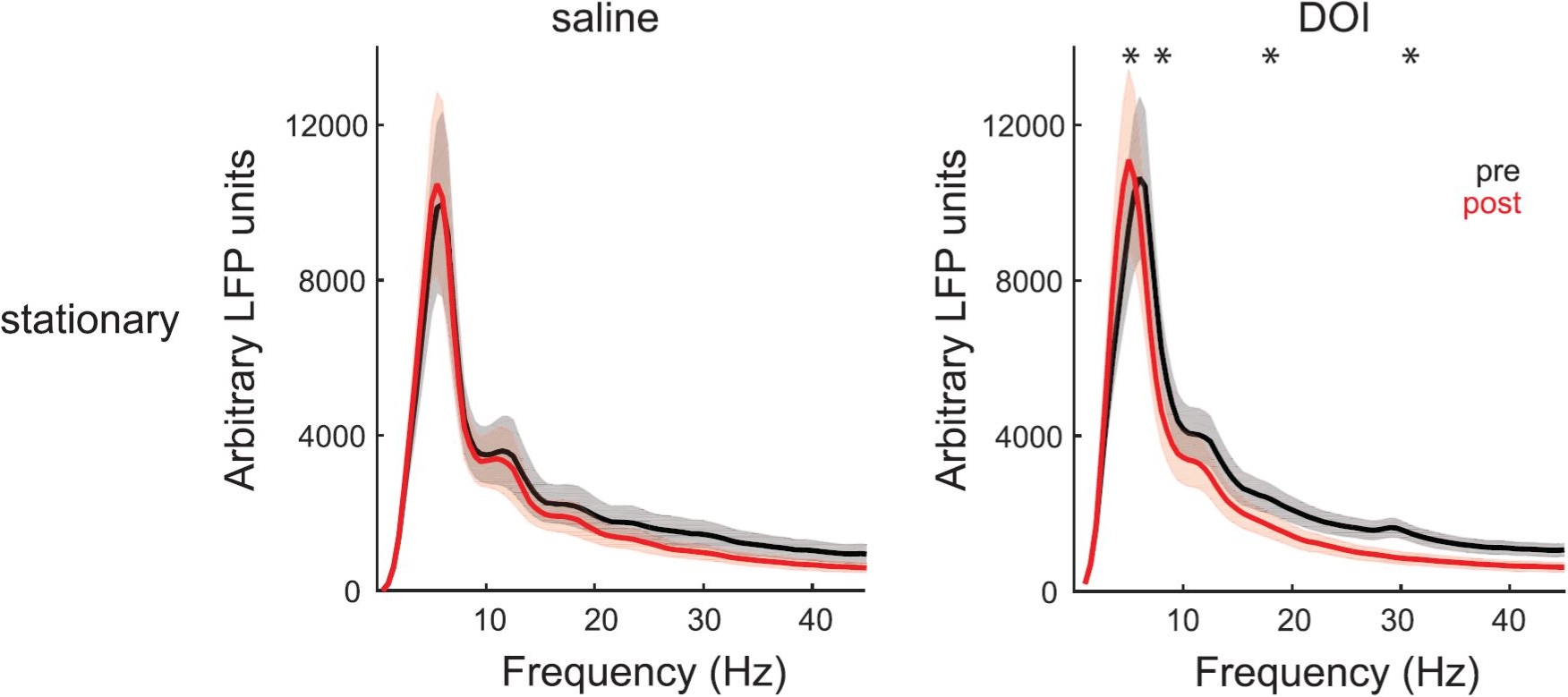 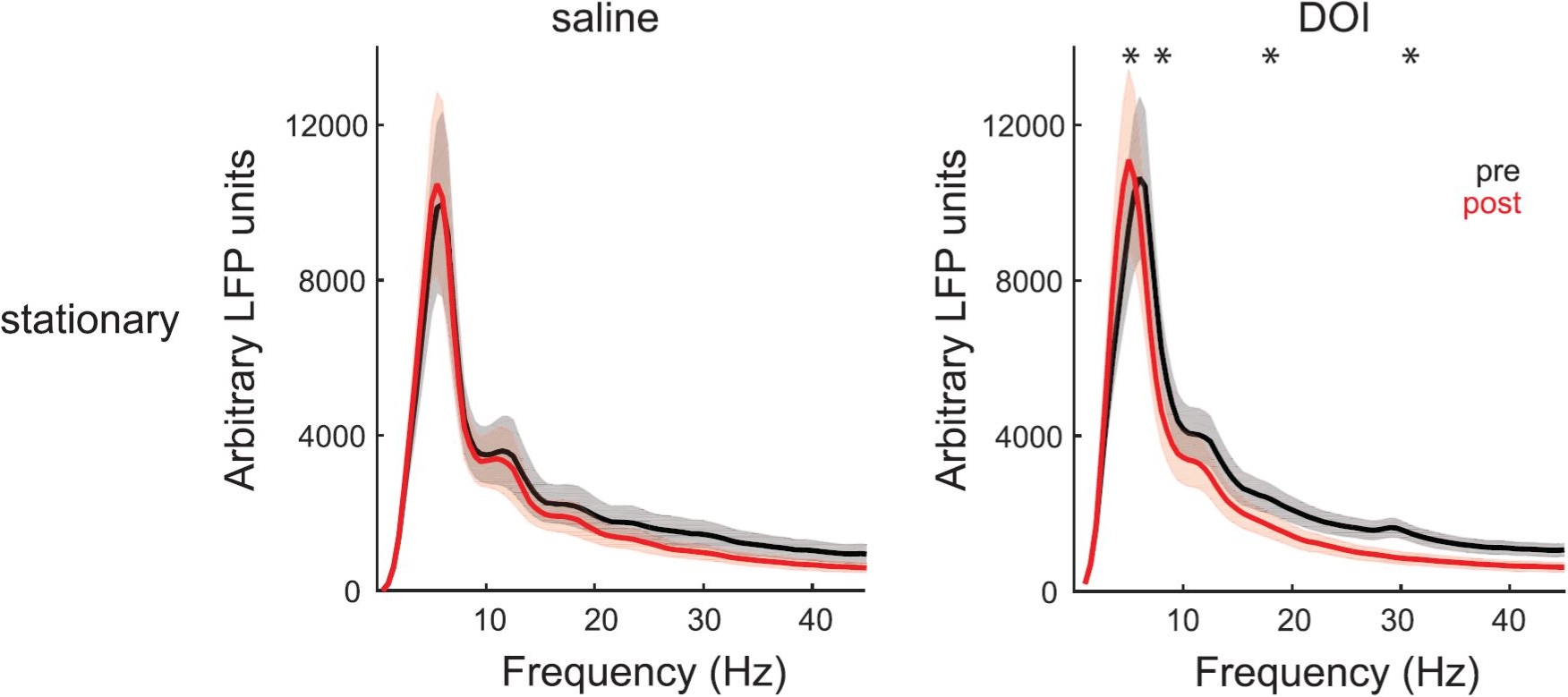 across all layers – across wide frequency range
[Speaker Notes: visually evoked, stationary
all layers of V1
LFP by silicon probes]
DOI affects periodic regularity
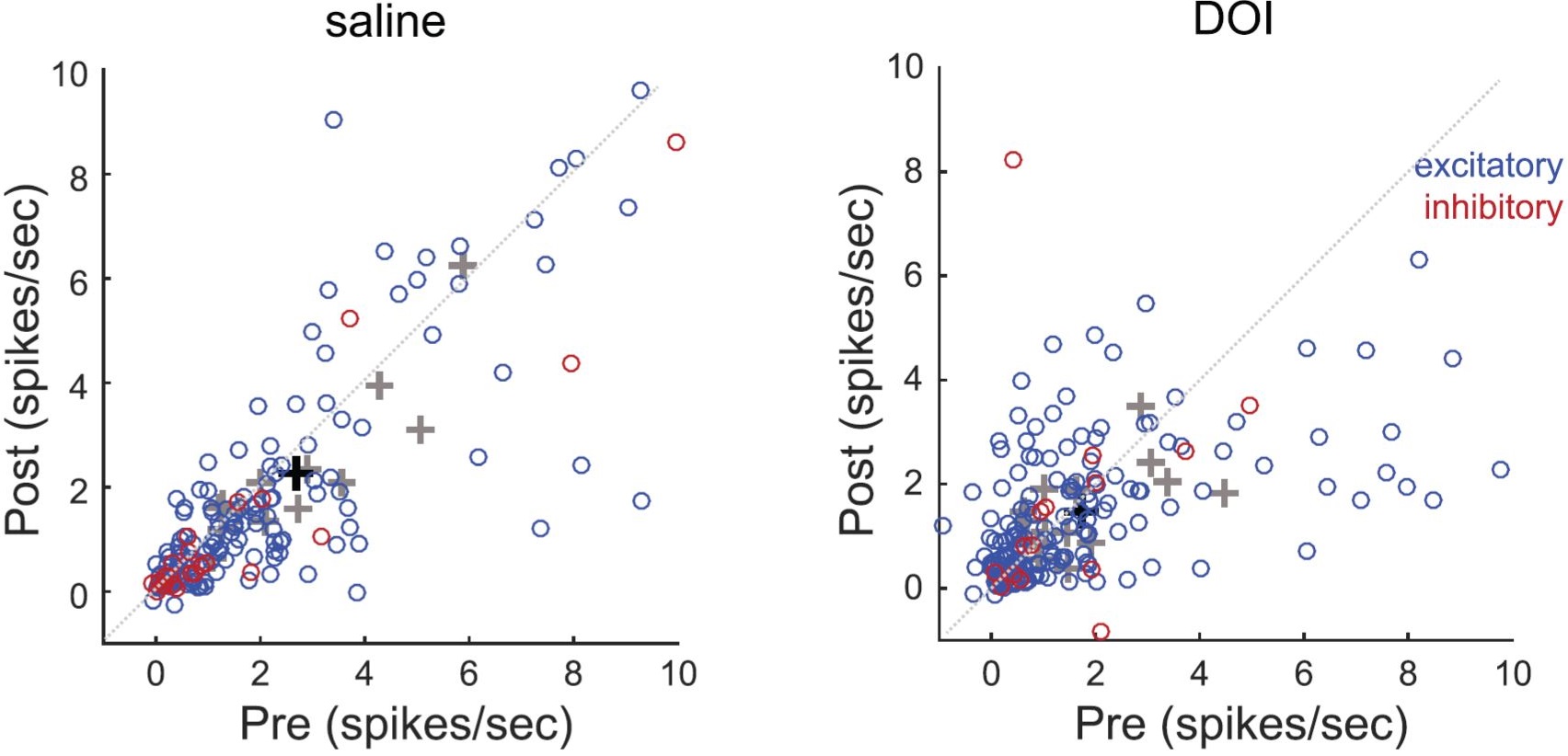 initially high
initially low
V1 neurons
overall – toward suppression
rate-specific changes
initially high FR decreased
initially low FR increased
no change in inhibitory
[Speaker Notes: stationary peak firing rate
pre-/post-DOI
saline – along the line]
Widefield Calcium Imaging
[Speaker Notes: activity of many neurons]
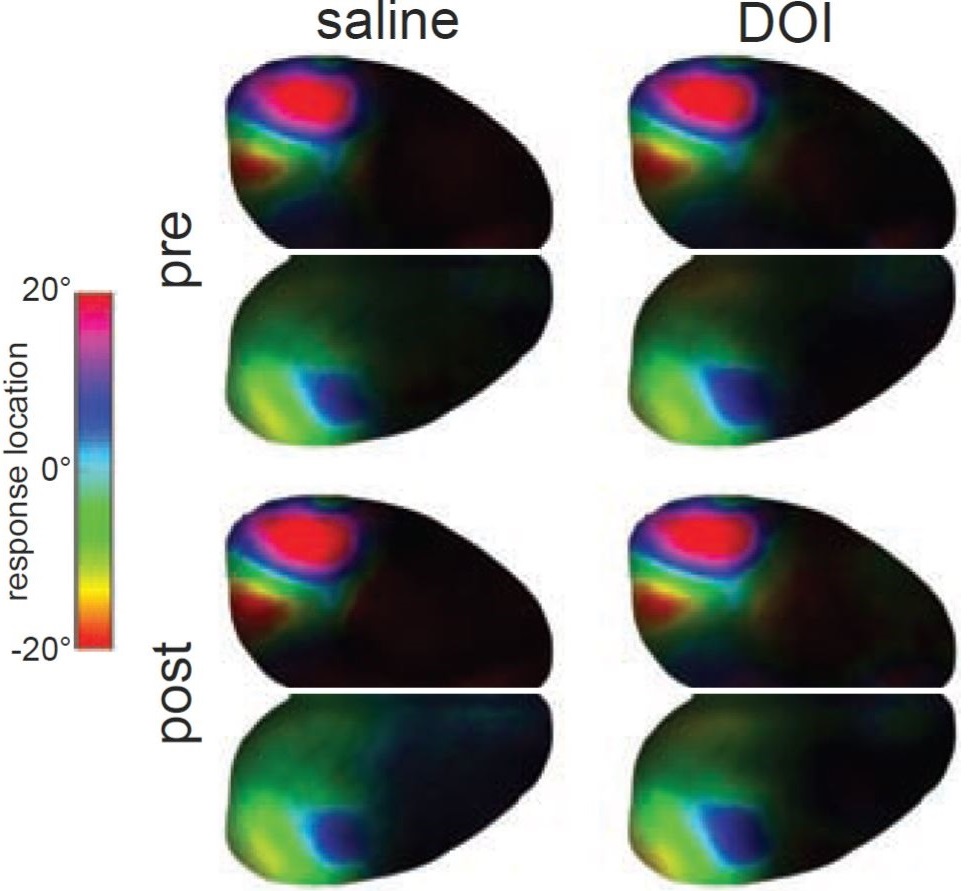 Widefield:Retinotopic Maps
Same population of cells fire 
in response to the same stimuli
[Speaker Notes: no difference
scDOI or scsaline]
DOI causes decreased V1 activity
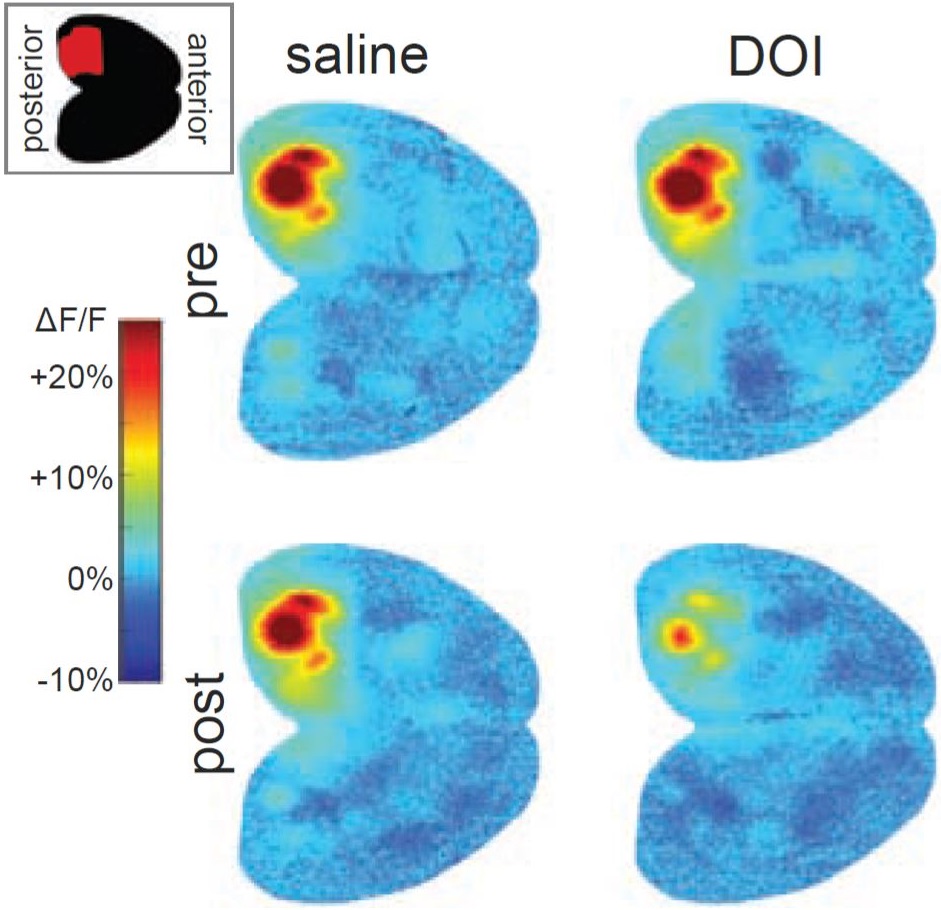 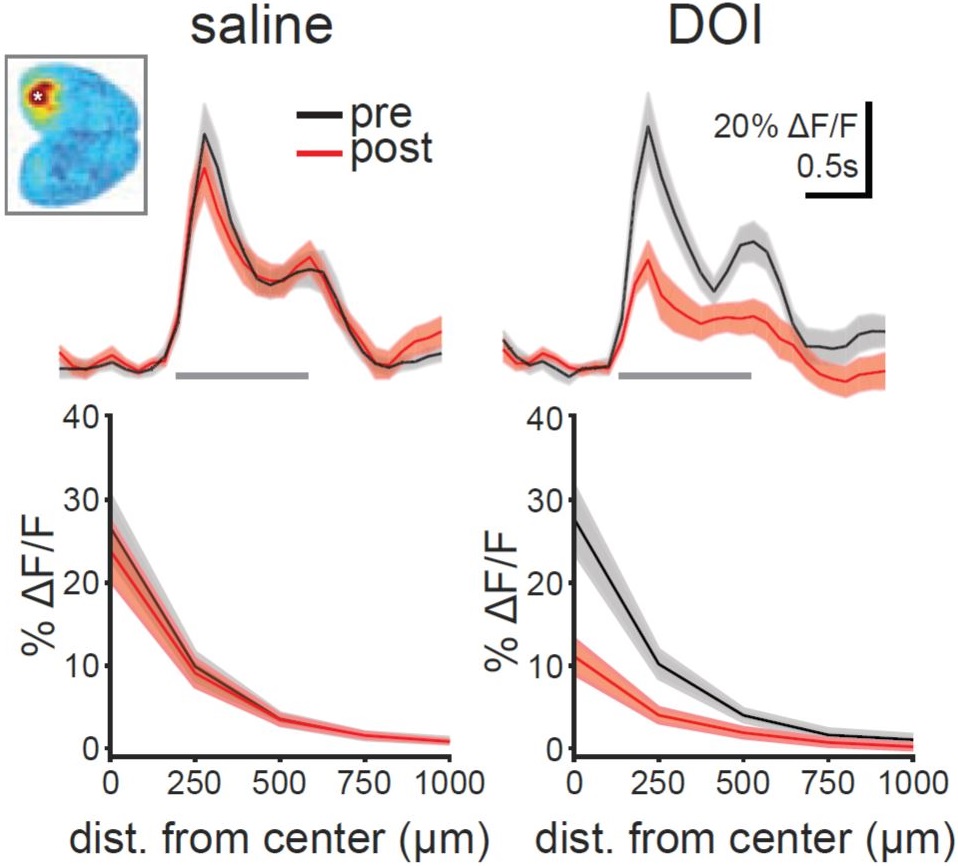 gray line – stimulus present
[Speaker Notes: measured by fluorescence 
right eye recordings]
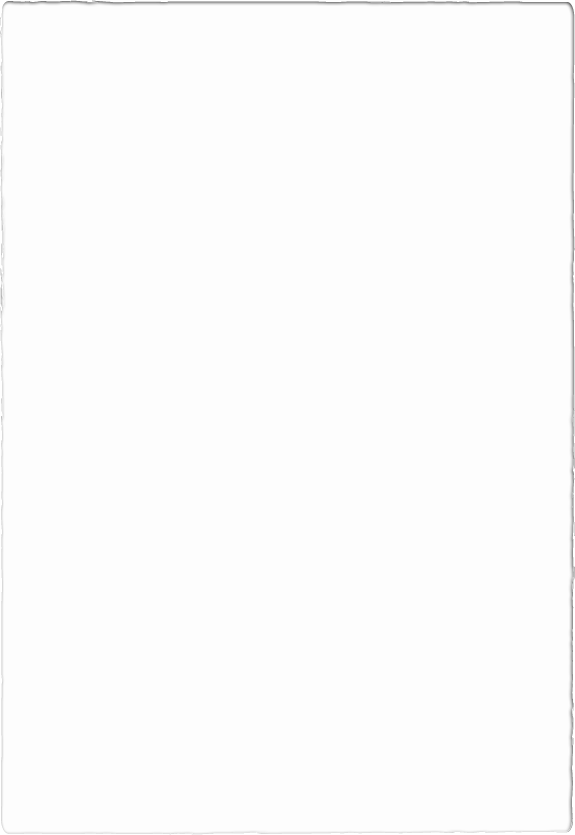 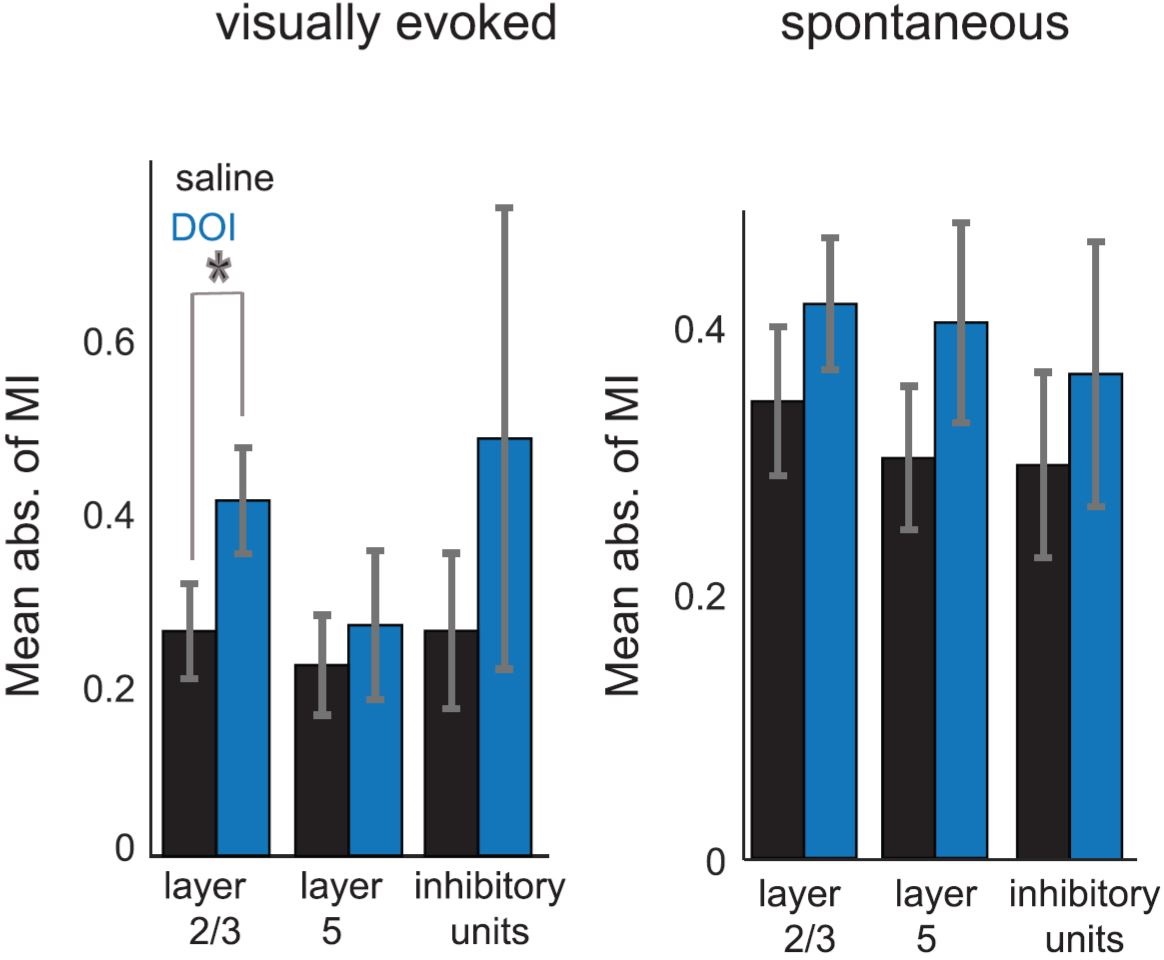 DOI affects V1 activity
L2/3 of V1 most affected
Significant change in  excitatory cells’ activity
[Speaker Notes: no change in spontaneous FR
individual neuron level (two-photon)]
Two-photon Calcium Imaging
[Speaker Notes: activity of individual neurons]
surround suppression as image gets bigger
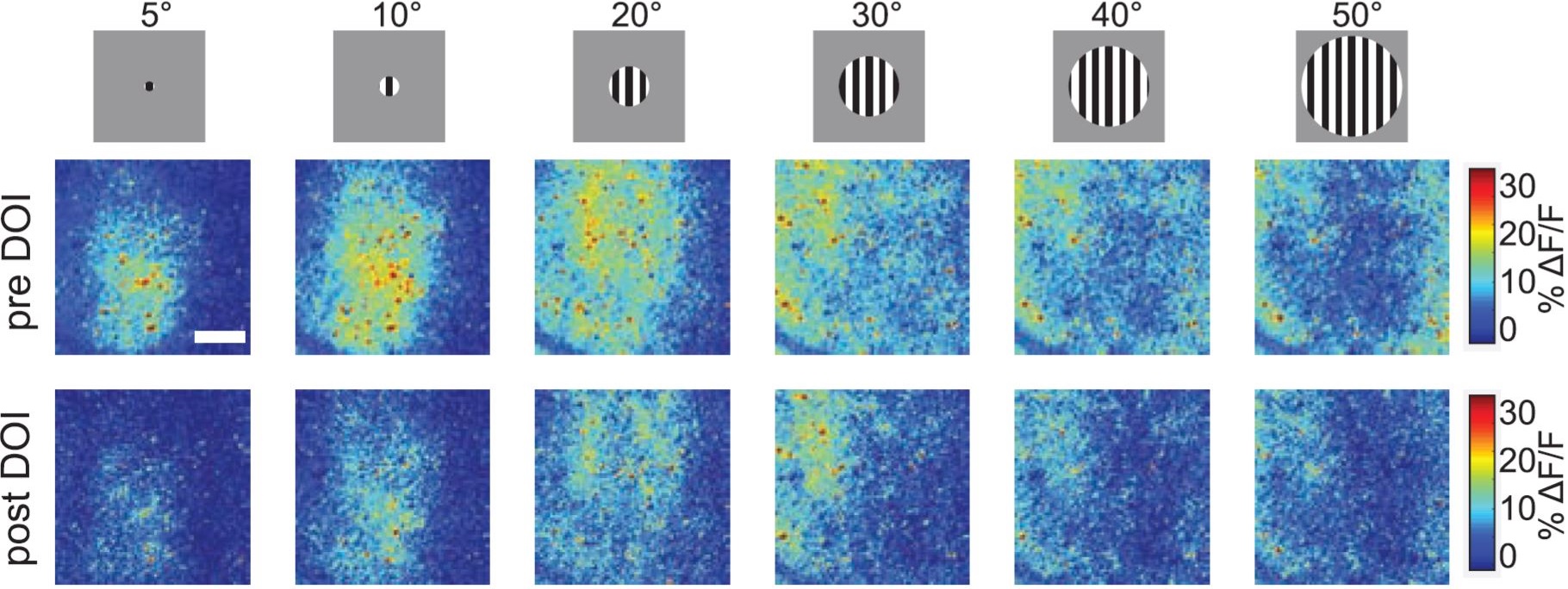 j
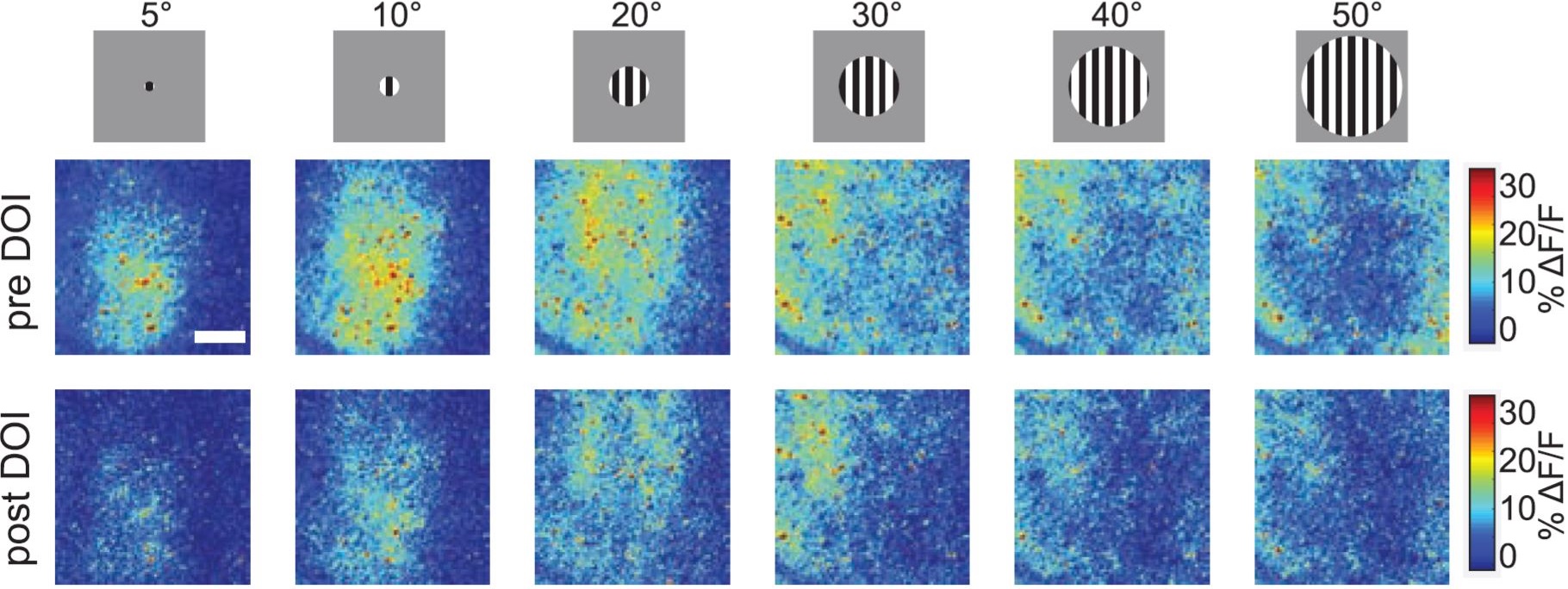 [Speaker Notes: V1 L2/3 excitatory neurons
less suppression with growth because less initial activity]
DOI reduces V1 activity
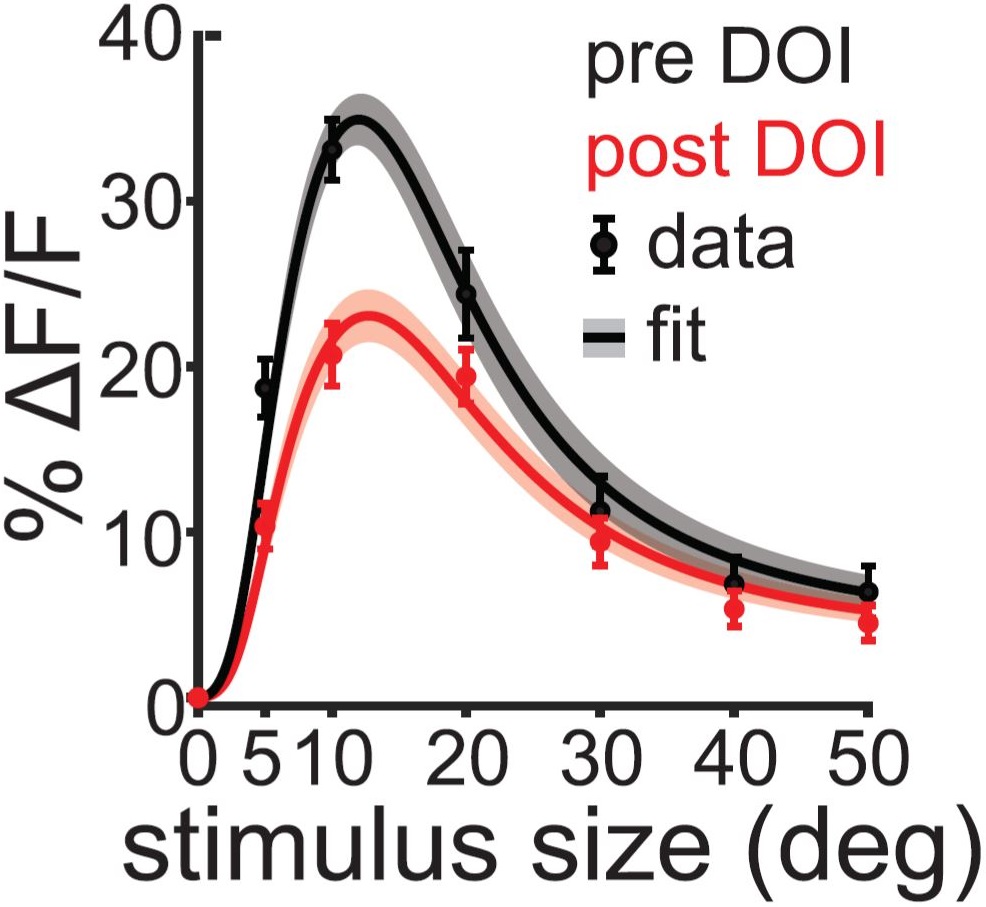 two-photon calcium imaging
excitatory neurons
[Speaker Notes: L2/3 excitatory neurons
excitatory neurons
two-photon calcium imaging]
Bidirectional distribution
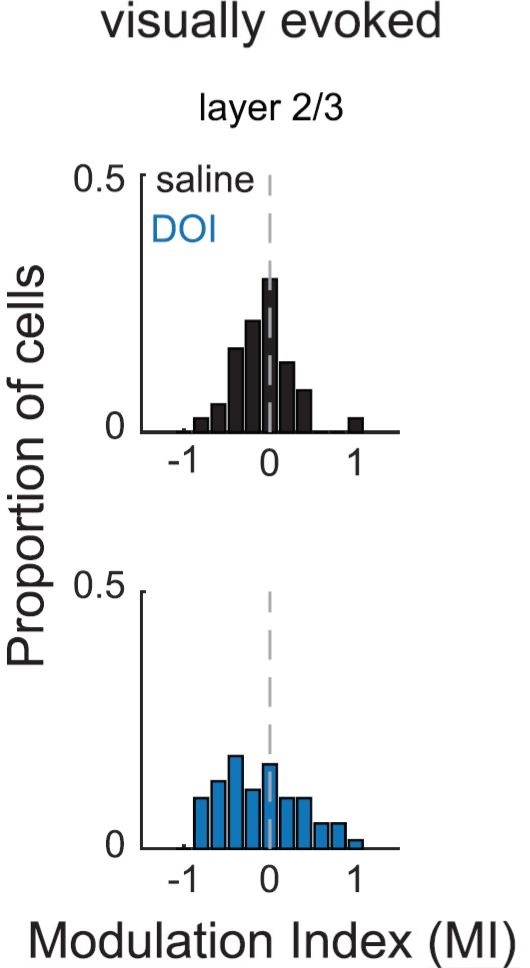 in L2/3 
negative value – reduced FR
positive value – increased FR
[Speaker Notes: looked at just L2/3 & L5 because they “display distinct response properties”
reduced/increased . . . after DOI]
DOI decreases initial visual response
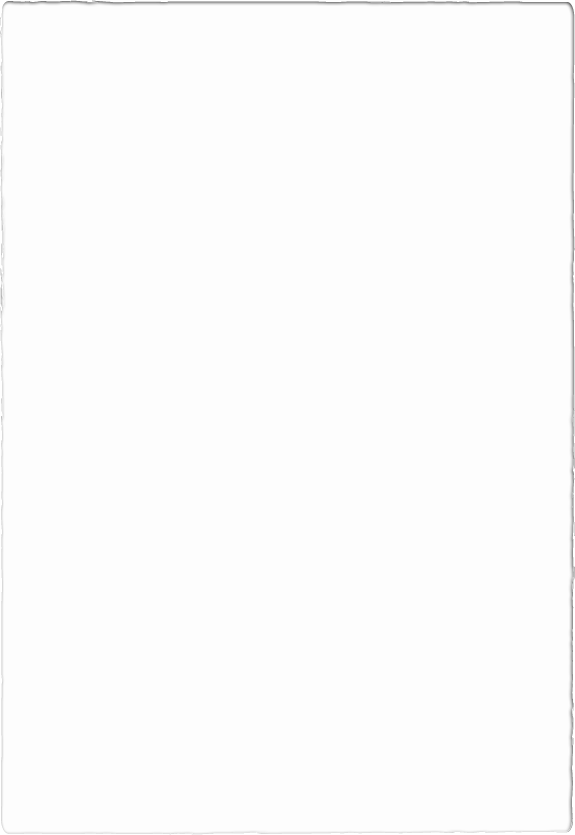 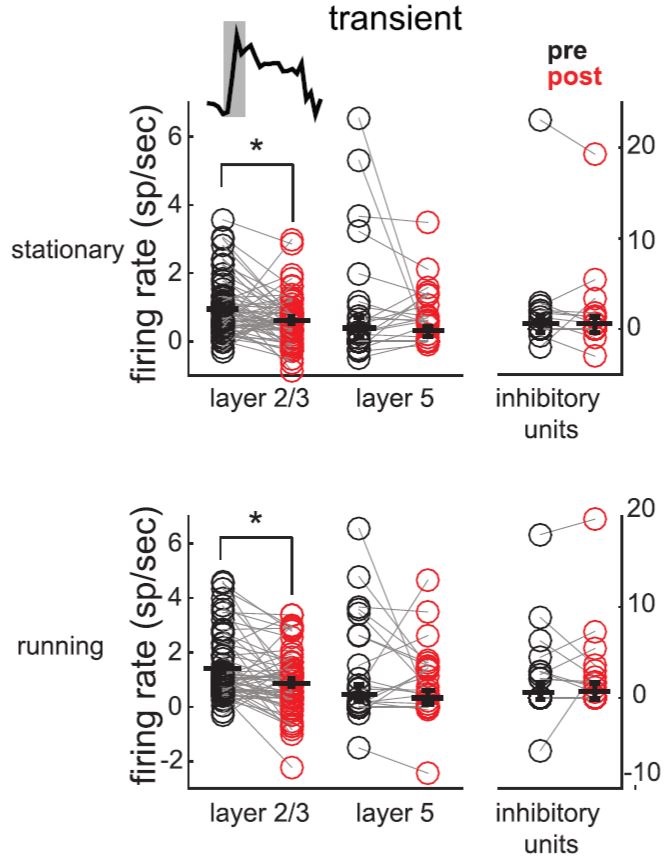 DOI alters initial temporal stage of visual stimulus response
transient – first 500ms after stimulus
reduced FR
more suppression than enhancement
[Speaker Notes: temporal dynamics]
Au1 & V1 activity
5-MeO-DMT administration lowers brain activity 
Au1 – no effect w/o 5-HT2A
5-HT2A required?
V1 – effect w/o 5-HT2A
5-HT1A is involved?
[Speaker Notes: beta – significant from Au1 DMT KO2A]
Summarized Results
Serotonergic Psychedelics . . .
decrease activity in
mPFC (LFCO)
V1, especially L2/3 (LFCO, LFP, FR, ΔF)
Au1 (LFCO)
via 5-HT1A (5-MeO-DMT)
via 5-HT2A (5-MeO-DMT & DOI)
[Speaker Notes: using multiple methods to measure activity…
most pronounced change in L2/3]
Summarized Results
HTR in mice correlates – subjective experience in humans
HTR to predict human effects
antipsychotics reverse serotonergic psychedelic effects
possible test for future schizophrenia treatments
[Speaker Notes: using multiple methods to measure activity…
most pronounced change in L2/3]
Main Conclusions
Areas that are most effected by serotonergic psychedelics
important for hallucination formation
Decreased visual (and auditory) activity
leads to perception based more on higher-order activity
less from externally-driven systems (like V1)
Minimizing hallucinatory effects caused by psychedelics
minimize hallucinatory effects from schizophrenia
using (atypical) antipsychotics